Adapted by J-Pierre Corriveau from:
UCM-Based Generation of Test Goals
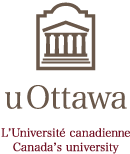 Daniel Amyot, University of Ottawa
(with Michael Weiss and Luigi Logrippo)
damyot@site.uottawa.ca

RDA Project (funded by NSERC)
OR-Fork& GuardingConditions
Path
StartPoint
EndPoint
OR-Join
Responsibility
…
…
…
…
…
…
…
…
…
…
…
…
…
…
Direction Arrow
Timestamp Point
AND-Fork
AND-Join
Failure Point
Shared Responsibility
IN1
OUT1
(b) UCM Forks and Joins
(a) UCM Path Elements
Agent
Team
IN1
OUT1
Timeout Path
Waiting
Path
Timer
Static Stub & Segments ID
S{IN1}
E{OUT1}
(c) UCM Components
Continuation
Path
…
Dynamic Stub
Timer
Release
(synchronous)
…
…
Plug-in Map
…
…
(d) UCM Stubs and Plug-ins
Waiting
Path
…
[C1]
Waiting Place
…
…
[C2]
…
…
…
Continuation
Path
(e) UCM Waiting Places and Timers
…
…
Trigger
Path (asynchronous)
[C3]
…
…
…
2
UCM-Based Testing?
Can we derive test goals and test cases from UCM models?
Scenario notation  good basis!
Reuse of (evolving) requirements model for validation
UCMs are very abstract:
Very little information about data and communication
Difficult to derive implementation-level test cases automatically
Deriving test goals is more realistic
How much value? How much effort?
3
Test Generation Approaches
Based on UCM Testing Patterns
Grey-box test selection strategies, applied to requirements scenarios 
Manual
Based on UCM Scenario Definitions
UCM + simple data model, initial values and start points, and path traversal algorithms
Semi-automatic
Based on UCM Transformations
Exhaustive traversal
Mapping to formal language (e.g., LOTOS)
Automated
4
UCM Testing Patterns
TP6
TP5
1:N
1:N
[CausallyLinkedStubs]
[SingleStubs]
[NoStubLeft]
Flattened
UCMs
UCM
[NoLinkedStub]
[NoSingleStub]
HandleStubs:
[StubsLeft]
UCM-Oriented Testing Pattern Language
HandleStubs
HandleStartPoints
HandleConstructs
UCM
Test Goals
6
TP: Test Pattern: a strategy for testing (stub <-> choice of strategies)
TP5: Single Stub
a
Plug-in 1
OUT1
IN1
S
EP1
OUT2
OUT1
b
IN1
SP
c
Plug-in 2
IN2
EP2
OUT1
OUT2
OUT2
d
Flattens one stub from a hierarchical UCM.
Strategies:
5A: Static flattening (when only one plug-in in the static stub)
5B: Dynamic flattening, some plug-ins (when several plug-ins in the dynamic stub)
5C: Dynamic flattening, all plug-ins (when several plug-ins in the dynamic stub)

Assuming all branches coverage for each plug-in: 
5A: 2 paths {<SP, a, EP1>, <SP, b, EP1>} IF S were static
5B: 2 paths { <SP, c, EP2>, <SP, c, EP2>}  or same as 5A
5C: 4 paths {<SP, a, EP1>, <SP, b, EP1>, <SP, c, EP2>, <SP, c, EP2>}
7
Plug-in 1
Start
End
EP1
EP2
a
S1
S2
Plug-in 2
OUT1
IN1
OUT1
OUT3
IN1
IN2
EP3
SP
OUT2
OUT4
OUT2
b
c
Plug-in 3
OUT3
IN2
OUT4
d
TP6: Causally-Linked Stubs
Default for both
Handles combinations of plug-ins bound to causally linked stubs.
	 causal: selection of plug-in for 2nd stub depends on (is caused by) 1st stub’s
		 selection of plug-in

Strategies:		(feature <-> functionality: affects choice of plug-in)
6A: Default behavior (when no feature is active)
6B: Individual functionalities (when one feature is active at a time)
6C: Functionality combinations (when several or all functionalities are active)
8
TP4
1:N
[MultipleStartPoints]
Flat Mapswith Enabled
Start Points
Flattened
UCM
[SingleStartPoint]
HandleStartPoints:
UCM-Oriented Testing Pattern Language
HandleStubs
HandleStartPoints
HandleConstructs
UCM
Test Goals
9
TP4: Multiple Start Points
SP1
EP
SP2
SP3
Strategies based on necessary, redundant, insufficient, and racing subsets
(8 strategies based on path sensitization)
10
Eight strategies for start points
Based on necessary, redundant, insufficient, and racing subsets of inputs: 
4A: One necessary subset, one goal: 
{<SP2, SP3, EP>} (if case 3 is selected) 
4B: All necessary subsets, one goal: 
{<SP2, SP3, EP>, <SP1, EP>} (assume interleaving) 
4C: All necessary subsets, all goals:
 {<SP2, SP3, EP>, <SP3, SP2, EP>, <SP1, EP>}
4D: One redundant subset, one goal: 
{<SP1, SP2, EP>} 
4E: All redundant subsets, one goal: 
{<SP1, SP2, EP>, <SP3, SP1, EP>} 
4F: One insufficient subset, one goal: 
{<SP2, EP>} (rejection) 
4G: All insufficient subsets, one goal: 
{<SP3, EP>, <SP2, EP>} (rejection) 
4H: Some racing subsets, some goals: 
{<SP1, SP3, SP2, EP, EP>, <SP2, SP3, SP1, EP, EP>}
11
TP1
[Alternative]
1:N
TP3
Flat Mapswith Enabled
Start Points
CheckConstruct
[Loop]
TP2
[Concurrent]
[EndPoint]
Test Goals
HandleConstructs:
UCM-Oriented Testing Pattern Language
HandleStubs
HandleStartPoints
HandleConstructs
UCM
Test Goals
12
TP1: Alternatives
c
a
SP
EP
d
b
1A: All results (end points){<SP, a, c, EP>}
1B: All segments{<SP, a, c, EP>, <SP, b, d, EP>}
1C: All paths{<SP, a, c, EP>, <SP, a, d, EP>,  <SP, b, c, EP>, <SP, b, d, EP>}
1D: All combinations of sub-conditions (for composite conditions, e.g., (X OR Y) AND Z )
13
TP2: Concurrency
a
SP
EP
b
c
2A: One combination (wrt ordering){<SP, a, b, c, EP>}
2B: Some combinations{<SP, a, b, c, EP>, <SP, b, a, c, EP>}
2C: All combinations{<SP, a, b, c, EP>, <SP, b, a, c, EP>,   <SP, b, c, a, EP>}
14
TP3: Loops
b
a
SP
EP
3A: All segments
3B: At most k iterations
3C: Valid boundaries [low, high]Tests low, low+1, high-1, and high
3D: All boundaries [low, high]Tests valid ones (3C) and invalid ones (low-1 and high+1, for rejection tests)
15
Flattening the Loops
3A: All segments: 
{<SP, a, b, a, EP>} 
3B: At most k iterations: 
{<SP, a, EP>, <SP, a, b, a, EP>, <SP, a, b, a, b, a, EP>} (if k = 2) 
3C: Valid boundaries [low, high]: Tests low, low+1, high-1, and high. If low = 1 and high = 5:
{<SP,a,b,a,EP>, <SP,a,b,a,b,a,EP>, <SP,a,b,a,b,a,b,a,b,a,EP>, <SP,a,b,a,b,a,b,a,b,a,b,a,EP>} 
3D: All boundaries [low, high]: Tests valid ones (3C) and invalid ones (low-1 and high+1). If low = 1 and high = 5:
Accept: {<SP,a,b,a,EP>, <SP,a,b,a,b,a,EP>, <SP,a,b,a,b,a,b,a,b,a,EP>, <SP,a,b,a,b,a,b,a,b,a,b,a,EP>} 
Reject: {<SP,a,EP>, <SP,a,b,a,b,a,b,a,b,a,b,a,b,a,EP>}
16
Complementary Strategies
Strategies for value selection
Equivalence classes, boundary testing
 These are typical approaches in traditional testing
Strategies for rejection test cases
Forbidden scenarios
Testing patterns
Incomplete conditions
Off-by-one value

Meyer: Should we worry about invalid cases?
17
Appexdix 1: UCM Transformations
Delegating the testing of the whole model to some tool that can test the transformed model.
Analysis Model Construction
Source scenario model Þ Target analysis model
Q1. What should the target language be?
Use Case Maps Specification Þ ?
Q2. What should the construction strategy be?
Analytic approach
build-and-test construction
Synthetic approach
scenarios "compiled" into new target model
interactive or automated
[Speaker Notes: The construction of analysis models from scenarios raises two questions.

Analytic approach: requires manual translation which is then compared against the first model]
Results
(Functional)
Testing
Modify if
necessary
Results
(Coverage)
Prototype
(LOTOS)
Requirements
Add tests if
necessary
Test Suite
(LOTOS)
Testing Framework
And Patterns
Scenarios
(UCM)
Construction
Test Cases
Generation
Architecture
Bound UCM
Construction
Guidelines
Allocation
Specification-Validation Approach with LOTOS and UCMs
Complementary Yet Compatible!
Use Case Maps
Scenario notation, readable, abstract, scalable, loose, relatively effortless to learn
LOTOS
Mature formal language, good theories and tools for V&V and completeness &consistency checking.
Both
Focus on ordering of actions
Have similar constructs  simpler mapping
Handle specifications with or without components
Have been used to describe dynamic systems in the past
Have been used to detect feature interactions in the past
[Speaker Notes: Based on a survey of several specification techniques done during Nortel’s WIN project.
LOTOS complements many UCM weaknesses (and vice versa), yet the constructs and uses are similar.

LOTOS: not as readable and not as easy to learn than UCMs]
UCM-LOTOS Construction Guidelines
Results
(Functions)
Testing
Modify if
necessary
Results
(Coverage)
Prototype
(LOTOS)
Requirements
Add tests if
necessary
Test Suite
(LOTOS)
Construction
Test Cases
Generation
Scenarios
(UCM)
UCMs on
Structure
Structure
Allocation
UCM-LOTOS Testing Framework
Results
(Functions)
Testing
Modify if
necessary
Results
(Coverage)
Prototype
(LOTOS)
Requirements
Add tests if
necessary
Test Suite
(LOTOS)
Construction
Test Cases
Generation
Scenarios
(UCM)
UCMs on
Structure
Structure
Allocation
Structural Coverage
Results
(Functions)
Testing
Modify if
necessary
Results
(Coverage)
Prototype
(LOTOS)
Requirements
Add tests if
necessary
Test Suite
(LOTOS)
Construction
Test Cases
Generation
Scenarios
(UCM)
UCMs on
Structure
Structure
Allocation
Automatic Test Goals:LOTOS and TTCN-2 (Charfi)
Path traversal algorithm
Fixed subset of testing patterns
No data model
Exhaustive coverage of UCM model
Unfeasible scenarios
Ucm2LotosTest 
Based on older version of UCMNav
Test goals as LOTOS processes
Converted to TTCN-2 via TGV
25
Automatic Test Goals:LOTOS and MSC (Guan)
Generation of LOTOS specification and test scenarios
Fixed subset of testing patterns
Exhaustive coverage of UCM model
Unfeasible scenarios
Can be verified against spec
Still, no data model
Tools (in Java) independent of UCMNav
LOTOS model could be used as basis for test generation
26
Towards Test Cases
Communication
Communication mechanisms between pairs of components connected by a UCM path must be specified (e.g., messages, parameters and data values, protocols). 
Hiding
UCM responsibilities and start/end points located inside components may be hidden and hence left out of the test goals. The interface used to test needs to be specified.
Data values
Data values need to be selected such that the various conditions in the test goal are satisfied. Conventional techniques are applicable.
Time information
UCM timers do not have a quantitative notion of time intervals or constraints.
Set-up and clean-up
Preambles and postambles may be needed for each test case.
Target
Tests need to be re-targetable and readable by test equipment, something that is supported by languages such as TTCN-3.

	Should some of these aspects have an impact on the source scenario language?
27
Tools
UCMNav 2.2http://www.usecasemaps.org/tools/ucmnav/

UCMExporterhttp://ucmexporter.sourceforge.net/

UCM2LOTOSAvailable from Daniel Amyot upon request
28
Scenario Def.
SDL Spec
MSC
UCM
LOTOS Tests
Test Goals
LOTOS Spec
Test Patterns
Test Case Generation:UCM/Requirements Validation
Scenario definition + MSC/SDL
Scenario definition + LOTOS
SPEC-VALUE
29
Scenario Def.
SDL Spec
MSC
UCM
TTCN (or other)
LOTOS Tests
LOTOS Spec
Test Case Generation:Conformance Testing
UCM-SDL indirect
(validated UCM tests)
SDL direct
(conventional)
UCM direct
LOTOS direct
(conventional)
UCM- LOTOS indirect
(validated UCM tests)
30